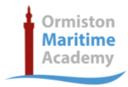 FURTHER STUDY – Keep the love of languages and curiosity for travel alive!
Spanish at OMA
A LEVEL SPANISH
Soler
Preterite
Imperfect
Present 
Conditional 
future
Daily routine
Passive
Reflexives
Superlatives
Infinitives
Pluperfect
Subjunctive 
Imperfect continuous
Pluperfect
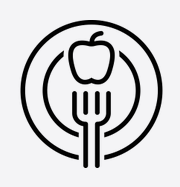 Language learning
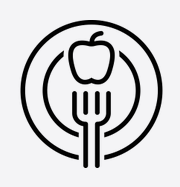 Illness
FINAL 
GCSE
EXAMS
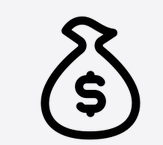 Directions
Se puede
Future
Conditional
Adjective
3 tenses
Gap Years
How you 
Earn money
Traditional 
food
Natural 
disasters
Diet
Mealtimes
GCSE MOCK EXAM 2
GCSE MOCK EXAM 1
YEAR
11
TRADITIONS
Directions
JOBS
ENVIRONMENT
Problems
 in town
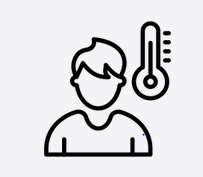 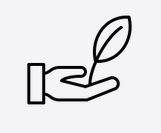 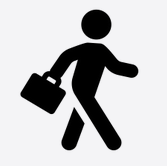 Present 
Preterite
Verbs of opinion
Imperfect 
usted
Local action
Work 
experience
Ordering in 
A restaurant
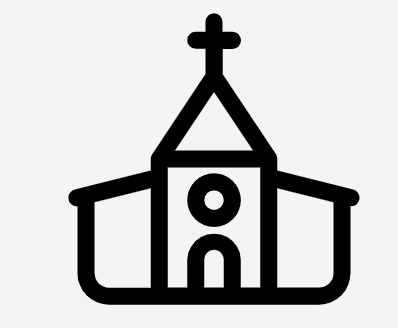 Summer
jobs
Social issues
Festivals
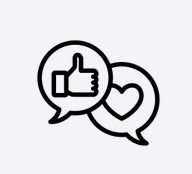 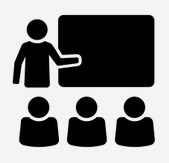 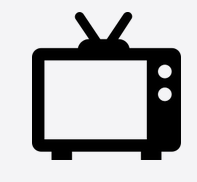 Making plans
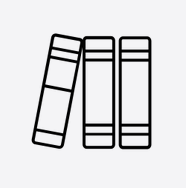 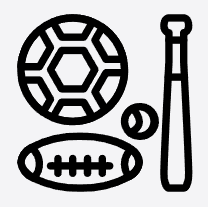 Uniform and 
the day
Social 
networks
Reading 
preferences
Adjectival agreement
Para
Present continuous
Ser and estar
Socialising
Activities and 
Achievements
TV and Film
Sports
Facilities
Inspirations
Narrative
My region
MY TOWN
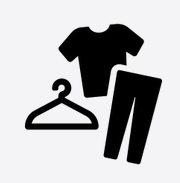 Superlatives
Adjectives
Negatives
Infinitives 
Near future 
Object pronouns
Giving an 
account
SCHOOL
FREE TIME
FAMILY AND FRIENDS
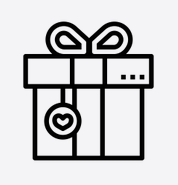 Stem changing
Soler
Imperfect
Perfect
Past tenses
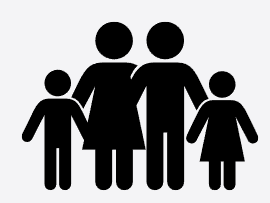 Shopping
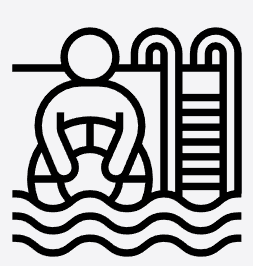 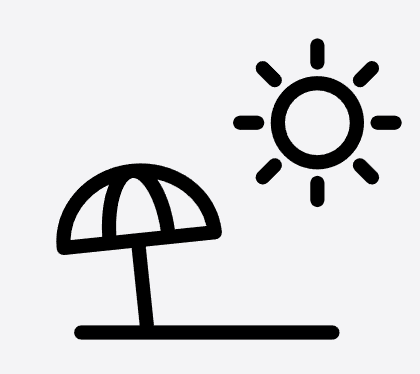 Booking
Friends 
And family
Describing 
people
What I usually do
Trending
School rules
Subjects
And teachers
Past holiday
Making 
arrangements
HOLIDAYS
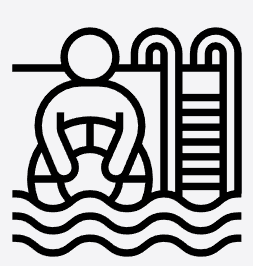 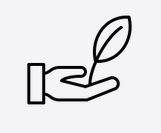 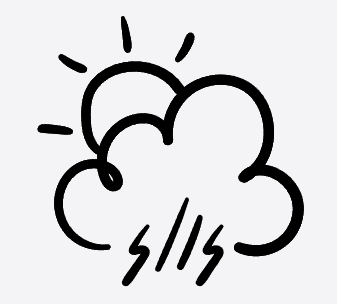 Negatives
Stem changing
Reflexives
Se debe
Subjects
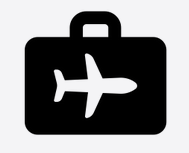 preferences
The lives of 
children
Tener que
Preterite
Adjectival agreement
Preterite
Daily routine
Diet
Meeting and 
greeting people
School journeys
Narrating the 
last day
A day trip
Getting fit
A typical day
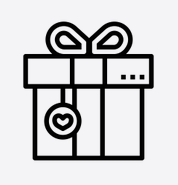 He/she/it
Poder 
Comparative
‘We’ form
Holiday
activities
YEAR
10
HEALTHY LIFESTYLES
DAY TRIPS
SOCIAL ACTION
Tener
Superlative
Preterite
3 tenses
Tu/usted
What I did at 
Work yesterday
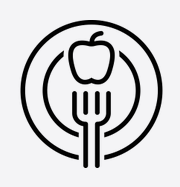 Ailments
Environmental 
Problems
Buying souvenirs
Active lifestyles
Getting fit
Gustar
Regular present 
Ir
Near future
Treasure hunt
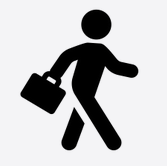 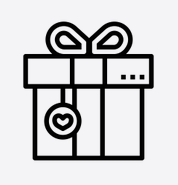 YEAR
Negatives
Near future
3 tenses together
Adjectival agreement
Conditional 
Near future
8
Describing a 
holiday home
JOBS
Asking for 
directions
Birthday 
celebrations
My week
Planning a 
world trip
What job you
 would like
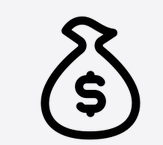 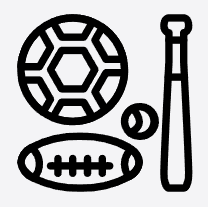 YEAR
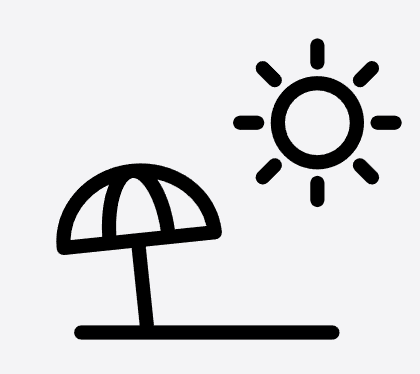 9
MY LIKES AND DISLIKES
MY PLANS FOR SUMMER
What am I 
going to wear?
Job 
descriptions
Comparative
Superlative
Imperative
Time-frames
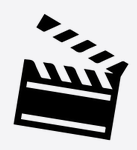 Describing 
holiday activities
Summer camp
Cinema
Talking about the
 things I like
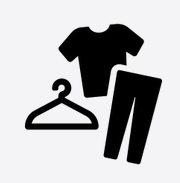 How I get
 ready
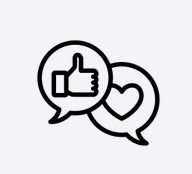 MAKING PLANS
What am I
 going to buy?
Preterite tense
Irregular verbs
Negatives
Sequencers
TV preferences
Talking about 
a party in past tense
What I like to eat
How I use my mobile
Preterite tense
Irregular verbs
Negatives
Sequencers
Giving 
excuses
Present tense
Comparative
Using present and preterite
Opinions
Justifications
Sequencers
FOOD
Past tense 
opinions
ALL ABOUT MY LIFE
Possessive adjectives
Adjectives
Irregular verbs
Numbers
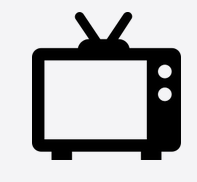 Arranging an
 outing
Ordering 
a meal
Narrating the 
last day
What I eat for 
different mealtimes
Narrating 
yesterday
Opinions on 
music
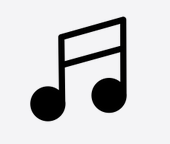 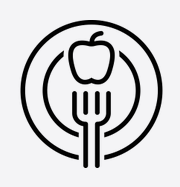 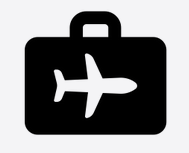 HOLIDAYS
What there is in 
my town
Describing
Where I live
Describing
 my appearance
What I do in 
my area
What I am going 
to do in my town
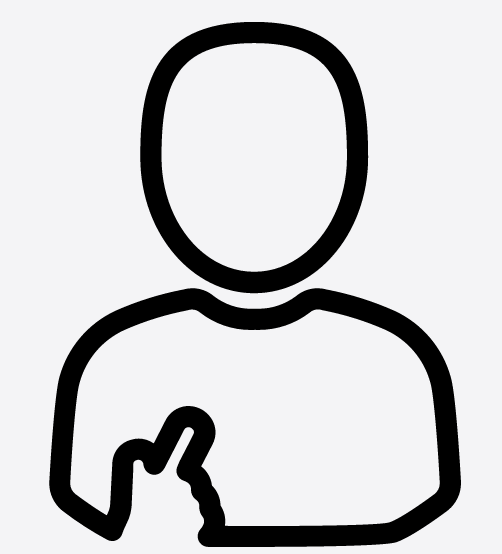 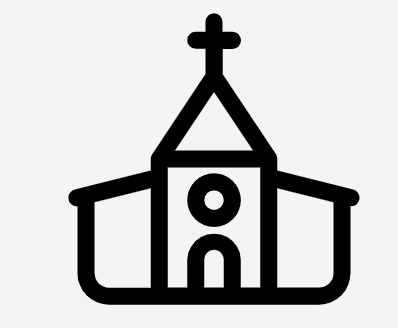 What I do during
 breaktime
Past holiday 
activities
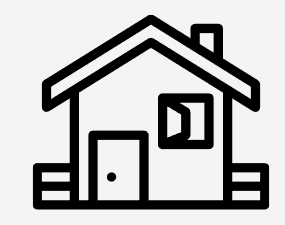 Quantifiers
Irregular verbs
Future tense
Using two tenses
MY FAMILY AND FRIENDS
SCHOOL LIFE
MY TOWN AND AREA
Countries 
and transport
My schools 
facilities
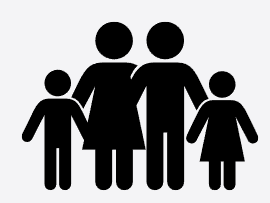 Telling the time
Food and ordering
in a café
Describing the 
appearance of others
Describing
 my family
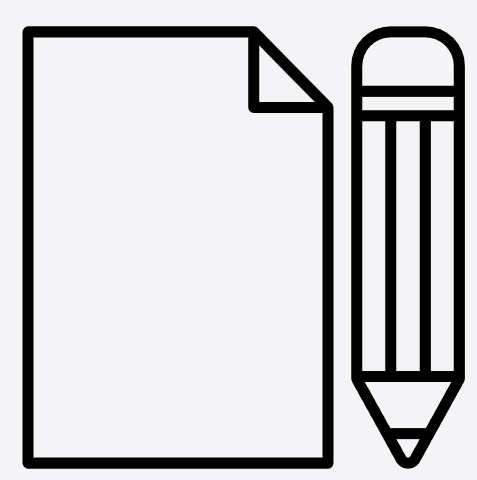 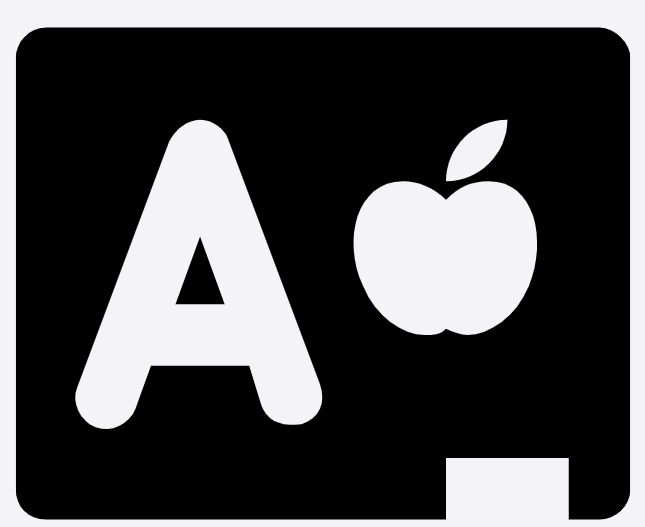 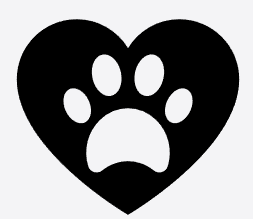 What I do and
 how often
Weather
Numbers
Present tense
Adjectives
Adjectival agreement
Noun gender
Opinions
Small numbers, age and how many siblings I have
Phonics and introducing myself
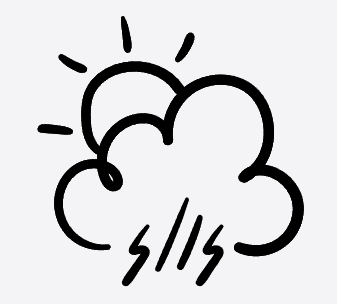 Colours and pets
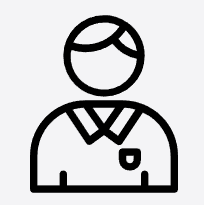 My opinions on 
On school subjects
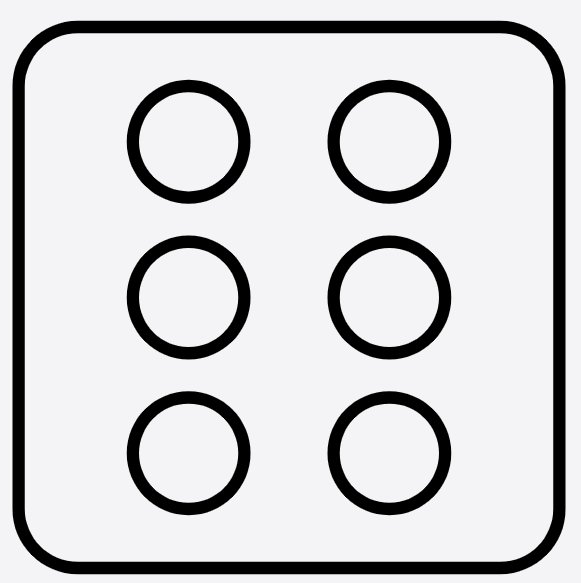 YEAR
7
Opinions
Justifications
Infinitive verbs
Irregular present tense verbs
Frequency adverbs
MY LIFE
MY FREE TIME
The subjects I study
Higher numbers and my birthday
What I like to do
Present tense
Opinions
Adjectives
Articles
The sports I do
Introduction to Spain and the Spanish speaking world
Describing my 
personality
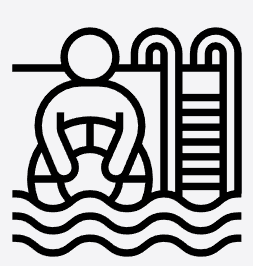 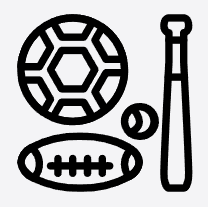 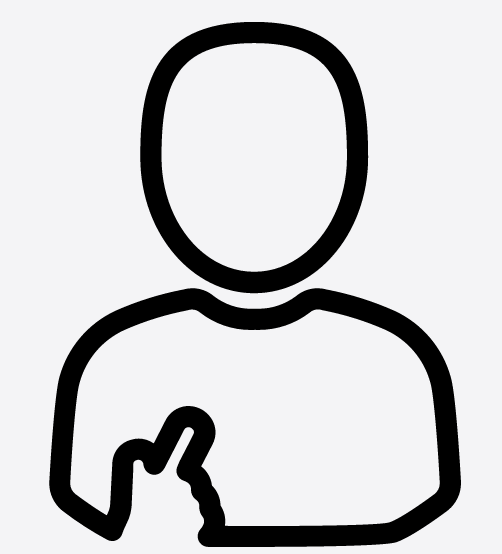